KIỂM TRA BÀI CŨ
Câu 1: Hệ thống cấp bậc của sĩ quan Quân đội nhân dân Việt Nam gồm:
3 cấp,11 bậc            
 3 cấp,10 bậc
C. 3 cấp,12 bậc        
D. 2 cấp,8 bậc
Câu 2: Hai nhiệm vụ chiến lược của cách mạng Việt Nam hiện nay là:
Xây dựng và bảo vệ Tổ Quốc
Quốc phòng và an ninh
Phát triển kinh tế- xã hội
Dựng nước và giữ nước
Câu 3: Quân đội nhân dân Việt Nam gồm:
Bộ đội chủ lực,bộ đội địa phương,bộ đội biên phòng,lực lượng thường trực,lực lượng dự bị
Bộ đội chủ lực,bộ đội địa phương,bộ đội biên phòng,lực lượng dự bị
Bộ đội chủ lực,bộ đội địa phương,dân quân tự vệ,lực lượng thường trực
Bộ đội chủ lực,bộ đội địa phương,bộ đội biên phòng
Câu 4: Bộ trưởng Bộ quốc phòng hiện nay của nước ta là ai?
Phùng Quang Thanh
Nguyễn Chí Thanh
Ngô Xuân Lịch
Trần Văn Trà
Ngô Xuân Lịch
Câu 5: Ngày hội quốc phòng toàn dân được tổ chức vào ngày nào hằng năm?
19.8
2.9
3.2
22.12
Câu 6: Ước mơ (định hướng)nghề nghiệp tương lai của em là gì?
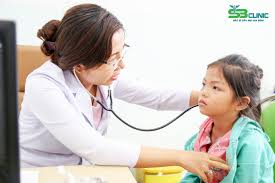 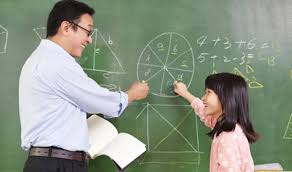 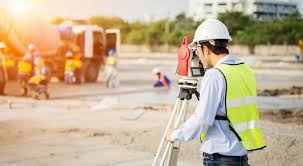 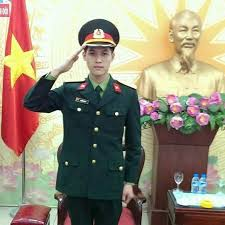 BÀI 4:NHÀ TRƯỜNG QUÂN ĐỘI ,CÔNG ANVÀ TUYỂN SINH ĐÀO TẠO
MỤC TIÊU:
1. Kiến thức:
-  Nắm được hệ thống các nhà trường trong Quân đội và Công an; hiểu rõ chế độ tuyển sinh đào tạo hàng năm vào các trường quân sự và công an.
2. Thái độ:  		
 - Xây dựng ý thức trách nhiệm, định hướng nghề nghiệp quân sự, công an.
I. NHAØ TRÖÔØNG QUAÂN ÑOÄI VÀ TUYỂN SINH QUÂN SỰ
1. HỆ THỐNG NHÀ TRƯỜNG QUÂN ĐỘI.
Trình bày hệ thống nhà trường quân đội nhân dân Việt Nam?
a/. Caùc hoïc vieän: (10 )
- Hoïc vieän Quoác phoøng: Caàu Giaáy - Haø Noäi.
- Hoïc vieän Luïc quaân: Tp. Đà Lạt, tỉnh Lâm Đồng.
- Hoïc vieän Chính trò : Tp. Haø Ñoâng ,HN
-  Hoïc vieän Haäu caàn: Quận Long Biên - Haø Noäi.
-  Hoïc vieän Kó thuaät quaân söï:  Nghĩa Đô – Hà Nội.
-  Hoïc vieän Quaân y: Tp. Haø Đoâng.
-  Hoïc vieän Khoa hoïc quaân söï: Töø Lieâm - Haø Noäi.
-  Hoïc vieän Haûi quaân: Tp.Nha Trang, tỉnh Khaùnh Hoøa.
-  Hoïc vieän Phoøng Khoâng - Khoâng quaân: Thanh Xuaân – Haø Noäi.
-  Học viện Biên phòng: Tp. Sơn Tây, HN
b. Các trường Sĩ quan,Đại học,Cao đẳng:
-  Trường Sĩ quan Lục quân I( Đại học Trần Quốc Tuấn): Hà Nội
- Trường Sĩ quan Lục quân II(Đại học Nguyễn Huệ ) :Đồng Nai
- Trường Sĩ quan chính trị :Hà Nội
- Trường Só quan Phaùo binh: Tp. Sơn Tây, HN.
-  Trường Só quan Coâng binh: thị xã Thuû Daàu Moät, Bình Döông.
-  Trường Só quan Thông tin: Khánh Hòa.
- Trường Só quan Taêng - Thieát giaùp: huyện Tam Ñaûo, tỉnh Vónh Phuùc.
- Trường Só quan Đặc coâng: huyện Chương Mỹ, HN. 
- Trường Só quan Phoøng hoùa: Tp. Sơn Tây, HN.
- Trường Sĩ quan Không quân: Khánh Hòa
- Trường Đại học Văn hóa – Nghệ thuật quân đội: quận Đống Đa, Hà Nội.
- Trường Đại học Trần Đại Nghĩa: 189 Nguyễn Oanh, quận Gò Vấp.
* Thôøi gian ñaøo taïo:
-  Hoïc vieän quaân y: 6 naêm.
-  Hoïc vieän kó thuaät quaân söï: 5 naêm.
-  Caùc hoïc vieän, tröôøng ñaïi học khaùc: 4 naêm.
c/. Caùc tröôøng quaân söï khaùc trong heä thoáng nhaø tröôøng quaân ñoäi:
Caùc tröôøng cao ñaúng vaø trung hoïc chuyeân nghieäp, caùc tröôøng quaân söï quaân khu, quaân ñoaøn tỉnh,TP, caùc tröôøng ñaøo taïo ngheà.
2. TUYEÅN SINH ÑAØO TAÏO SĨ QUAN BẬC ÑAÏI HOÏC TRONG CAÙC TRÖÔØNG QUAÂN ÑOÄI.
a. Ñoái töôïng tuyển sinh:
-  Quaân nhaân taïi nguõ : (haï só quan, binh só, quaân nhaân chuyeân nghieäp ) nhaân vieân quoác phoøng
Nam thanh nieân ngoaøi quaân ñoäi.
Nữ thanh niên ngoài quân đội và nữ quân nhân
b.Tiêu chuẩn tuyển sinh:
Trình bày tiêu chuẩn tuyển sinh đào tạo sĩ quan đại học trong các trường quân đội?
b.Tieâu chuaån tuyeån sinh:
Phaûi töï nguyeän 
- Coù lí lòch veà gia ñình vaø baûn thaân roõ raøng, ñuû ñieàu kieän để trở thaønh Ñaûng vieân, coù phaåm chaát ñaïo ñöùc toát.
-  Toát nghieäp THPT hoaëc boå tuùc THPT-  Coù söùc khoûe toát.-  Veà ñoä tuoåi: Nam thanh nieân ngoaøi quaân ñoäi töø 17 đến 21, nam quaân nhaân taïi nguõ vaø xuaát nguõ töø 18 đến 23.
c. Toå chöùc tuyeån sinh quaân söï:
-  Taát caû caùc thí sinh muoán döï thi vaøo caùc tröôøng quaân ñoäi phaûi qua sô tuyeån taïi hoäi ñoàng tuyeån sinh quaân söï ñòa phöông.
-  Noäp ñôn döï thi vaø hoà sô theo qui ñònh goàm coù:
+  1 baûn sô yeáu lí lòch.
+  1 phieáu khaùm söùc khoûe (coù daùn aûnh).
+  1 hoà sô tuyeån sinh (coù daùn aûnh).
+  3 phieáu ñaêng kí döï thi (coù daùn aûnh).
+  2 aûnh 3x4.
+  Neáu thuoäc dieän öu tieân phaûi coù giaáy chöùng nhaän öu tieân hôïp leä.
-  Moân thi, noäi dung vaø hình thöùc thi: thi theo khoái , theo qui ñònh chung cuûa nhaø Nöôùc, noäi dung laø chöông trình cuoái caáp THPT.
*  Caùc moác thôøi gian tuyeån sinh:
- Theo quy định của nhà nước
* Chính saùch öu tieân trong tuyeån sinh quaân söï:
- Thí sinh được hưởng chính sách ưu tiên như quy định chung của Nhà nước
*  Öu tieân theo ñoái töôïng: (tham khảo)
-  Nhoùm 1 (Öu tieân 1):
+  Con lieät só, thöông binh, beänh binh maát söùc lao ñoäng töø 81% trôû leân.
+  Ngöôøi daân toäc thieåu soá nhöng khoâng thuoäc dieän xeùt tuyeån thaúng.
-  Nhoùm 2 (Öu tieân 2):
+  Con só quan quaân ñoäi taïi chöùc hoaëc ñaõ nghæ cheá ñoä, chuyeån ngaønh, nghæ höu.
+  Con thöông binh, beänh binh maát söùc lao ñoäng döôùi 81%.
+  Con anh huøng löïc löôïng vuõ trang, con baø meï Vieät Nam anh huøng, con anh huøng lao ñoäng.
Lưu ý:  Ngöôøi thuoäc nhieàu dieän öu tieân chæ ñöôïc höôûng moät tieâu chuaån öu tieân cao nhaát.
*  Öu tieân theo khu vöïc:
-  Khu vöïc 1 (KV1): goàm caùc huyeän, xaõ mieàn nuùi, vuøng cao, vuøng xa xoâi heûo laùnh, vuøng saâu, haûi ñaûo.(+ 0,75đ)
-  Khu vöïc 2 (KV2): goàm caùc tænh, huyeän, xaõ trung du vaø ñoàng baèng, caùc huyeän ngoaïi thaønh cuûa caùc thaønh phoá tröïc thuoäc TW.(+0,5đ)
Lưu ý: Thí sinh ñöôïc höôûng caû chính saùch öu tieân theo ñoái töôïng và theo khu vöïc.
* Döï bò ñaïi hoïc:
Tuyeån sinh döï bò ñaïi hoïc ñoái vôùi thí sinh laø ngöôøi daân toäc thiểu số, thí sinh coù hoä khaåu thöôøng truù töø 3 naêm trôû leân ôû caùc tænh phía nam, quân nhân hoaøn thaønh toát nhieäm vuï ôû caùc ñaûo.
* Moät soá qui ñònh ñoái vôùi hoïc vieân trong nhaø tröôøng quaân ñoäi:
-  Ñöôïc caáp quaân trang, tieàn aên, phuï caáp theo chế độ quy định.
-  Hoïc vieân phaûi nghieâm chænh thực hiện moïi ñieàu leänh của QĐ vaø noäi quy cuûa nhaø tröôøng.-  Học viên toát nghieäp ñöôïc phong quaân haøm sĩ quan và phải nghieâm chænh chaáp haønh sự phaân coâng coâng taùc của Bộ Quốc phòng.
BẢNG LƯƠNG CẤP BẬC QUÂN HÀM SĨ QUAN VÀ CẤP HÀM CƠ YẾU
Dặn dò:
- Học bài cũ
-Xem bài mới
B. HEÄ THOÁNG NHAØ TRÖÔØNG CÔNG AN VÀ TUYỂN SINH ĐÀO TẠO.
I. HỆ THỐNG NHÀ TRƯỜNG CÔNG AN NHÂN DÂN:
Hãy kể tên các học viện và đại học thuộc hệ thống nhà trường công an nhân dân ?
1/ Có 3 học viện:
- Học viện An ninh nhân dân
 - Học viện Cảnh sát nhân dân
 - Học viện tình báo.
2/ Có 3 trường Đại học:
Đại học An ninh nhân dân (47 Xa lộ Hà Nội, Phường Linh Trung, Thủ Đức, Hồ Chí Minh)
Đại học Cảnh sát nhân dân (Q7.TPHCM)
Đại học Phòng cháy – chữa cháy
(Thanh Xuân Hà Nội).
3/ Các trường khác:
- Trường Trung cấp An ninh I và II.
- Trường Trung cấp Cảnh Sát I, II và III.
Trường Trung cấp kĩ thuật nghiệp vụ Công an nhân dân.
 Trường Trung cấp Cảnh sát vũ trang.
Năm học 2015 - 2016, cô bạn đến từ TP.HCM đạt danh hiệu Học viên giỏi của Học viện CSND.
Phạm Hồng Thủy
- Trường Bồi dưỡng nghiệp vụ  Hậu cần Công an nhân dân.- Trường Văn hóa I, II và III.    Ngoài ra, còn có 3 trung tâm bồi dưỡng của các tổng cục; 64 cơ sở đào tạo, bồi dưỡng nghiệp vụ trực thuộc Công an các tỉnh, thành phố.
II. TUYỂN SINH ĐÀO TẠO ĐẠI HỌC:
1/ Mục tiêu, nguyên tắc tuyển chọn:
- Mục tiêu: Đúng qui trình, đối tượng, chỉ tiêu, tiêu chuẩn. Đúng quy chế dân chủ.
- Nguyên tắc: Bộ trưởng Bộ Công an phân bổ chỉ tiêu và hướng dẫn cụ thể.
2/ Tiêu chuẩn và điều kiện tuyển chọn:
Trung thành với Tổ quốc, lý lịch bản thân và gia đình rõ ràng, gương mẫu
Có phẩm chất, tư cách đạo đức tốt
Có sức khỏe, trình độ học vấn, năng khiếu phù hợp, có nguyện vọng phục vụ trong Công an.
-  Bộ trưởng Bộ Công an quy định cụ thể đối tượng, tiêu chuẩn và điều kiện đối với từng lực lượng, từng vùng miền và từng thời kì cụ thể.
* Lưu ý:
- Tất cả các thí sinh dự thi đều phải qua sơ tuyển nơi đăng kí hộ khẩu thường trú.
- Về tuổi đời: Học sinh phổ thông không quá 20 tuổi, học sinh có cha hoặc mẹ là người dân tộc thiểu số thì không quá 22 tuổi.
- Học sinh nữ do chỉ tiêu tuyển sinh quy định.- Thí sinh không trúng tuyển thì được tham gia xét tuyển vào các trường ĐH- CĐ khối dân sự.
3/ Ưu tiên tuyển chọn sinh viên, học sinh vào CAND:
-  Tốt nghiệp xuất sắc ở các học viện, nhà trường dân sự  có đủ tiêu chuẩn để đào tạo, bổ sung vào Công an nhân dân.
4/ Tuyển chọn, đào tạo công dân ở miền núi, vùng cao, vùng sâu, vùng biên giới, hải đảo vào CAND:
Có thời gian thường trú từ 10 năm liên tục trở lên.
5/ Chọn cử học sinh – sinh viên, cán bộ Công an nhân dân tại các cơ sở giáo dục ngoài Công an nhân dân :để đào tạo ngành nghề thích hợp phục vụ nhiệm vụ công tác ở trong ngành Công an.
Sức khoẻ:
Bảo đảm tiêu chuẩn sức khoẻ tuyển chọn cán bộ theo quy định của Bộ; thể hình, thể trạng cân đối giữa chiều cao và cân nặng, không dị hình, dị dạng, không mắc bệnh kinh niên, mãn tính; không sử dụng ma tuý và các chất gây nghiện; đạt tiêu chuẩn về chiều cao, thị lực như sau:
Chiều cao: Đối với Nam từ 1m62 trở lên; Đối với nữ từ 1m58 trở lên.
Thị lực: Thị lực không kính mỗi mắt đạt 9-10/10, tổng thị lực 2 mắt có thể đạt từ 19-20/10.
Về tiêu chuẩn chính trị , người muốn thi tuyển và làm việc trong ngành công an sẽ được tiến hành thẩm tra lý lịch 3 đời.
Người dự tuyển phải đáp ứng không thuộc một trong các trường hợp sau:
Gia đình có người làm tay sai cho chế độ phong kiến; tham gia quân đội, chính quyền Sài Gòn trước năm 1975;
Bố mẹ hoặc bản thân có tiền án,tiền sự hoặc đang chấp hành án phạt tù theo quy định của pháp luật;
Gia đình hoặc bản thân theo Đạo thiên chúa, Cơ đốc, Tin lành, Đạo hồi;
Có gia đình hoặc bản thân là người gốc Hoa (Trung Quốc);
Có bố mẹ hoặc bản thân là người nước ngoài (Kể cả khi đã nhập tịch tại Việt Nam).
Đây là những tiêu chuẩn mang tính chất đặc thù ngành công an, bất kỳ ai có mong muốn trở thành một người công an nhân dân đều phải đáp ứng quy định này. Những quy định nêu trên không hướng tới việc phân biệt tôn giáo, bởi lẽ, làm việc trong ngành công an liên quan đến nhiều vấn đề bí mật của quốc gia, việc đặt ra các tiêu chuẩn là nhằm đảm bảo được đặc thù hoạt động của ngành.
Điểm chuẩn trúng tuyển vào các học viện và đại học công an nhân dân năm 2019 :
Điểm chuẩn hệ trung cấp công an như sau: 
Hệ trung cấp Trường Đại học Phòng cháy chữa cháy
Phía Bắc: 19.54 điểm
Phía Nam: 22.98 điểm
Hệ trung cấp Trường Cao đẳng An ninh nhân dân 1:
Phía Bắc: 24.13 điểm.
Tiêu chí phụ là  tổng điểm thi THPT Quốc gia của tổ hợp xét tuyển và điểm học bạ tính theo công thức của Bộ Công an đạt 21.88 điểm.
Phía Nam: 24.19 điểm
Hệ trung cấp Trường Cao đẳng Cảnh sát nhân dân 1; 24.96 điểm
Hệ trung cấp Trường Cao đẳng Cảnh sát nhân dân  II: 24.66 điểm
Tiêu chí phụ: tổng điểm thi THPT Quốc gia của tổ hợp xét tuyển và điểm học bạ tính theo công thức của Bộ Công an đạt 21.91 điểm và môn Văn đạt 7.0 điểm.
Năm nay, chỉ tiêu trình độ trung cấp của ngành Công an là 300 thí sinh. Đối tượng xét tuyển là chiến sĩ đang thực hiện nghĩa vụ tham gia Công an nhân dân  nhập ngũ năm 2017